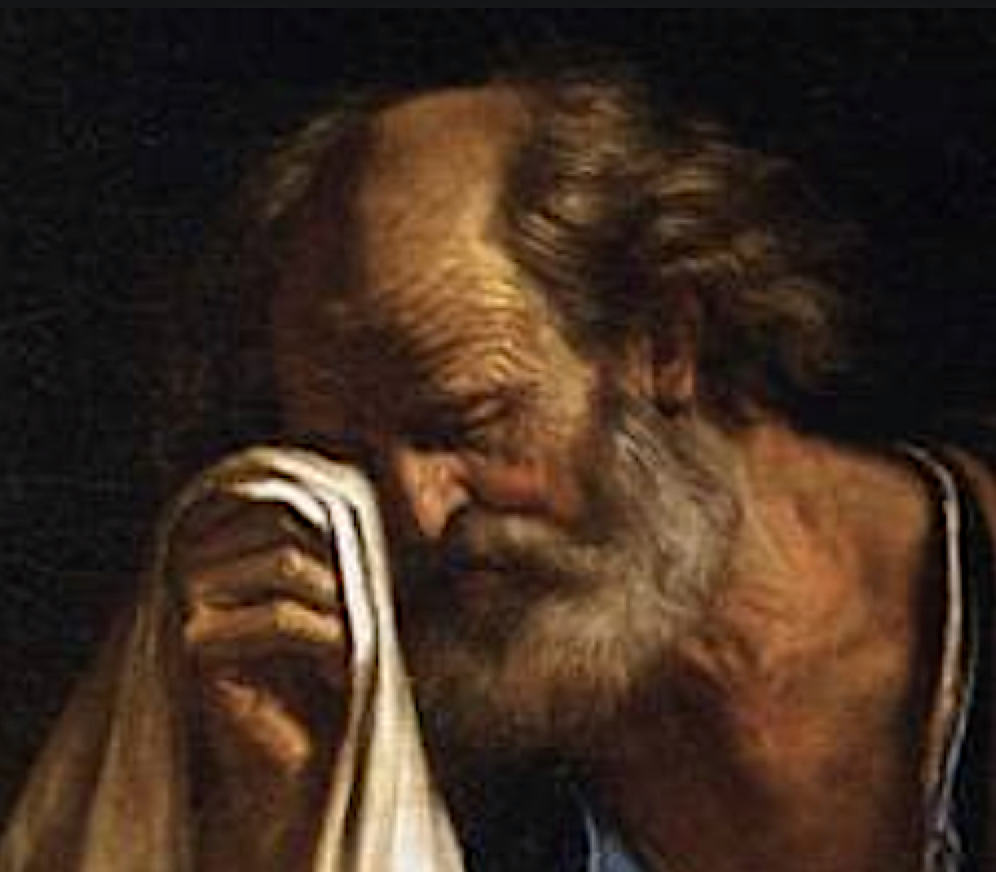 彼得哪來的膽子？
Where did Peter get the nerve?
邱清忠弟兄
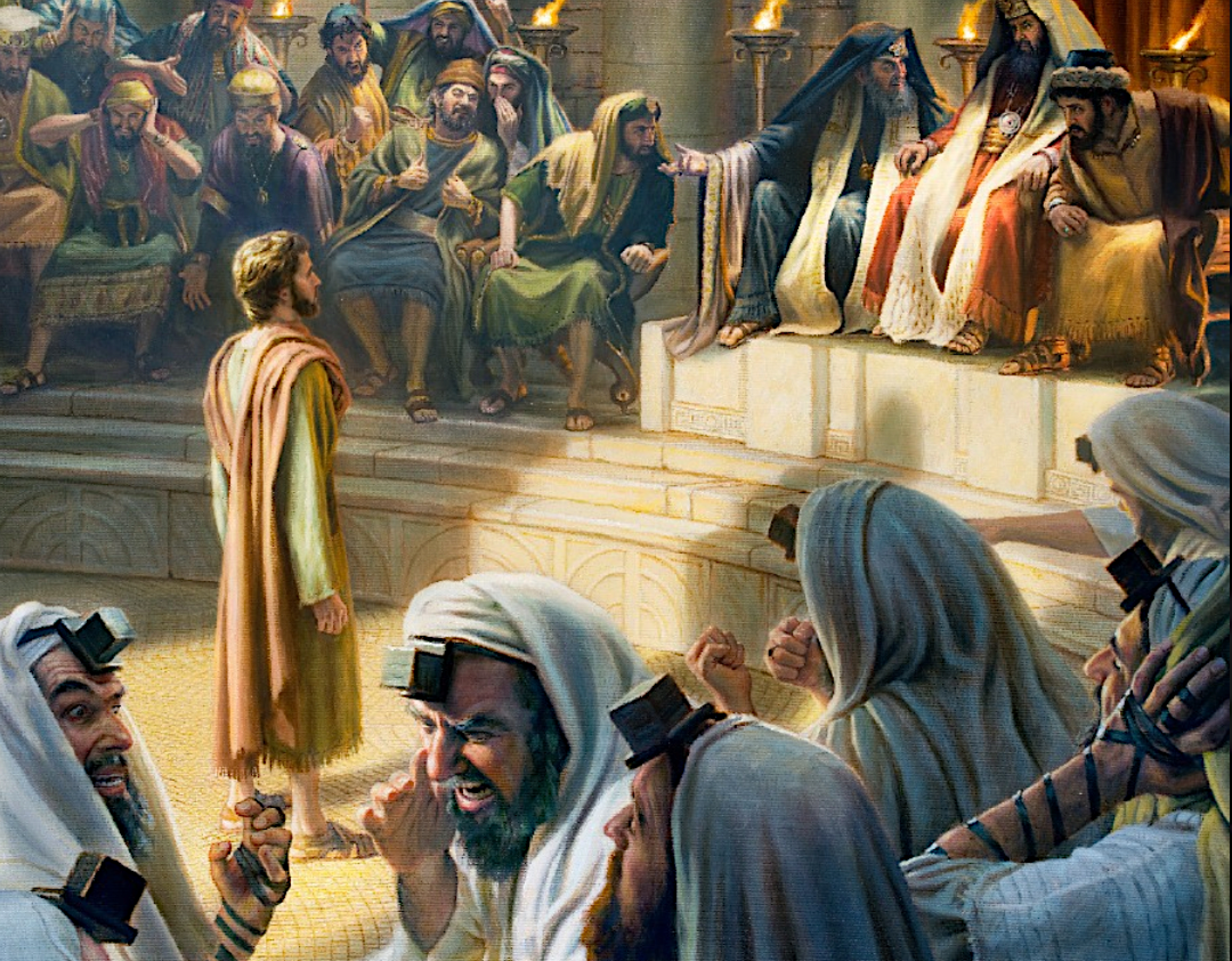 彼得在公會受審JEWISH HIGH PRIEST
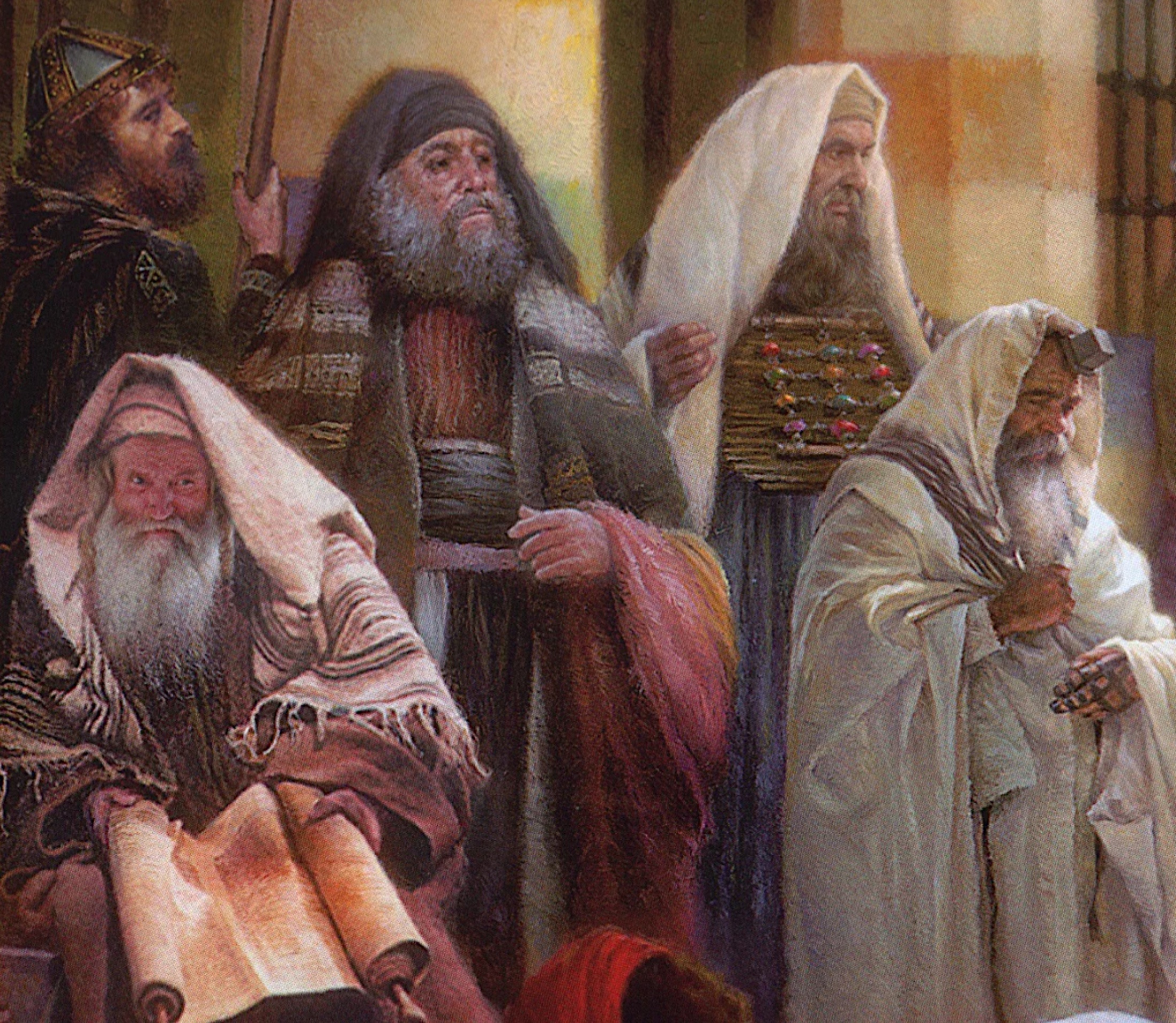 公會人物
JEWISH HIGH PRIEST
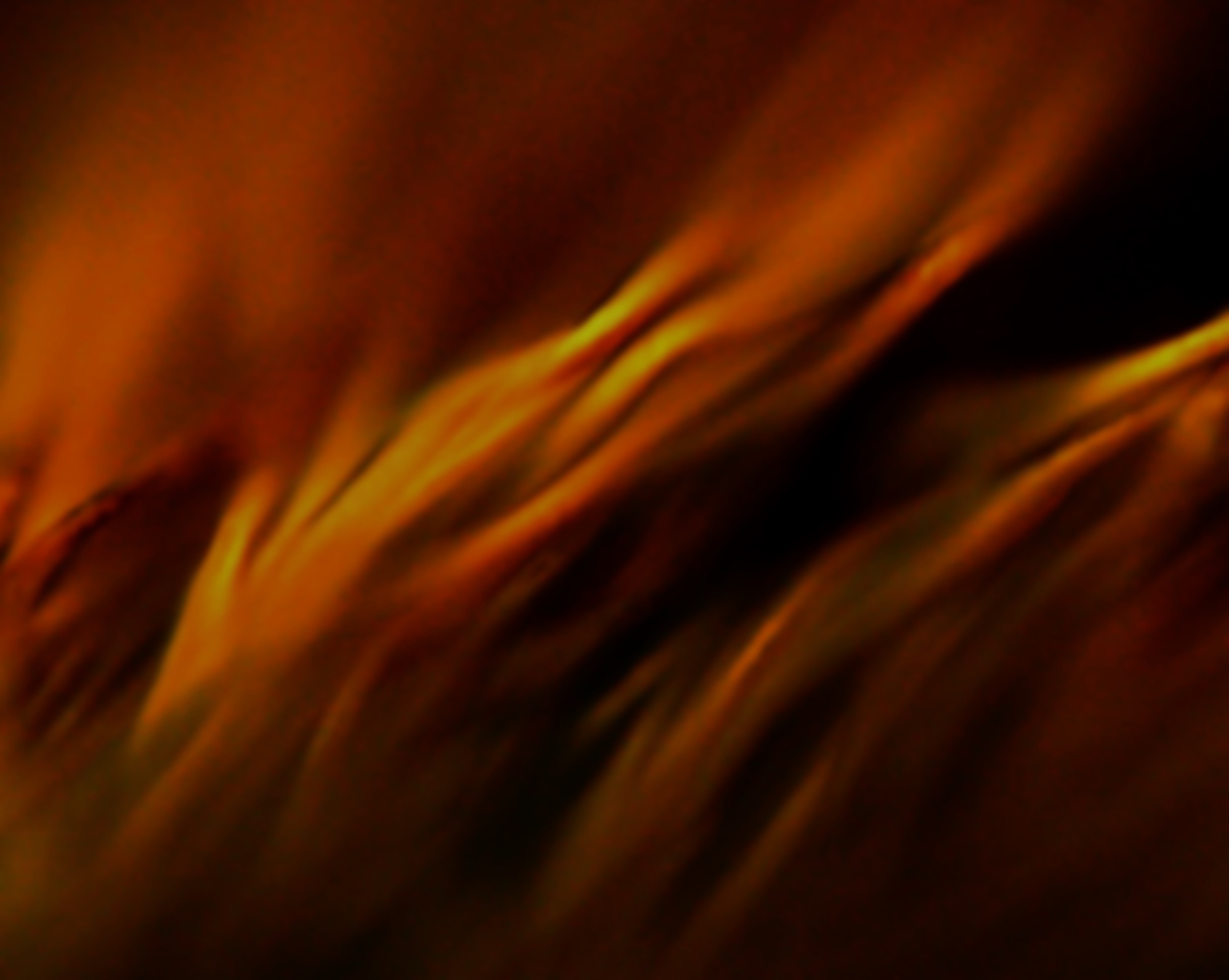 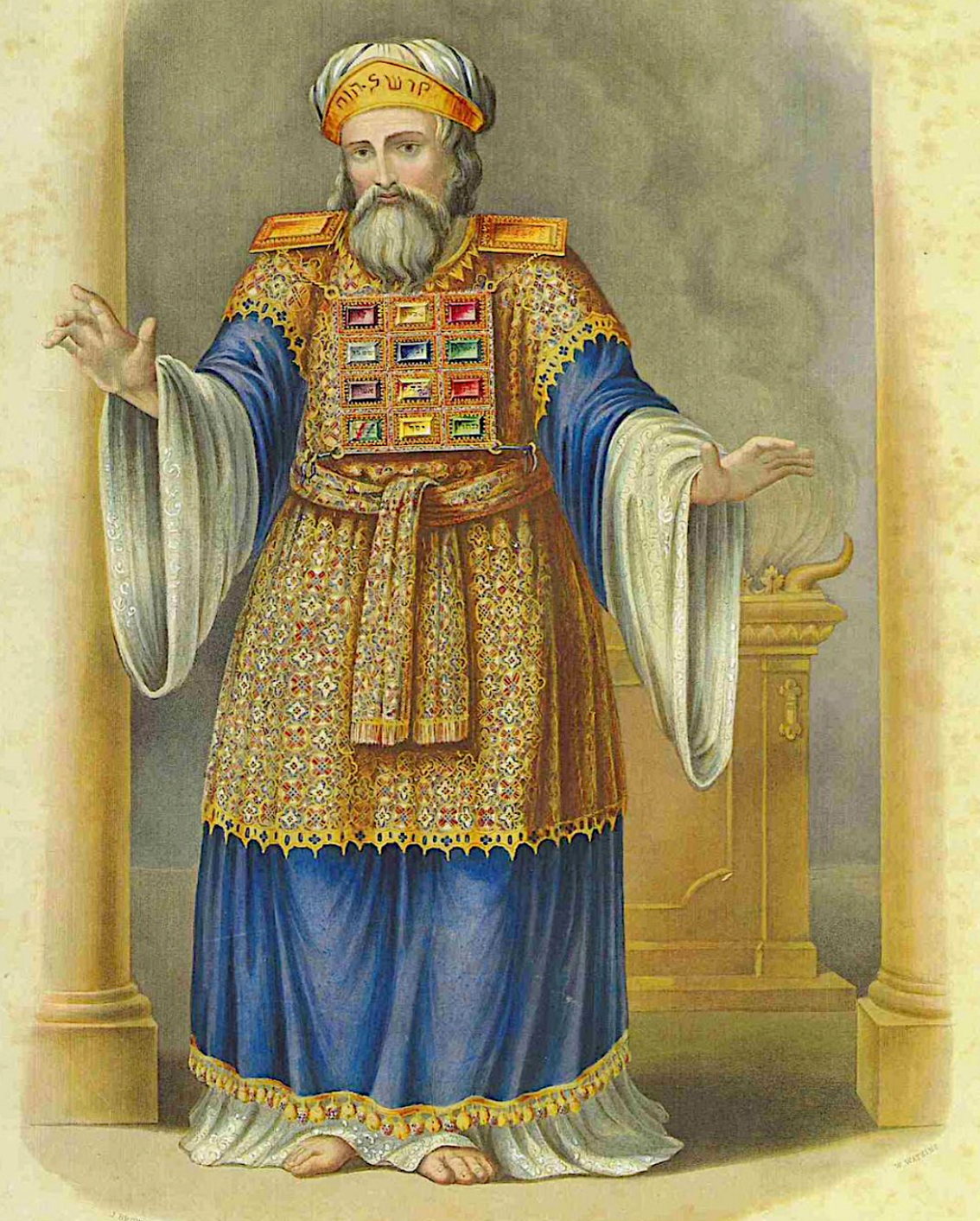 20
大祭師
JEWISH HIGH PRIEST
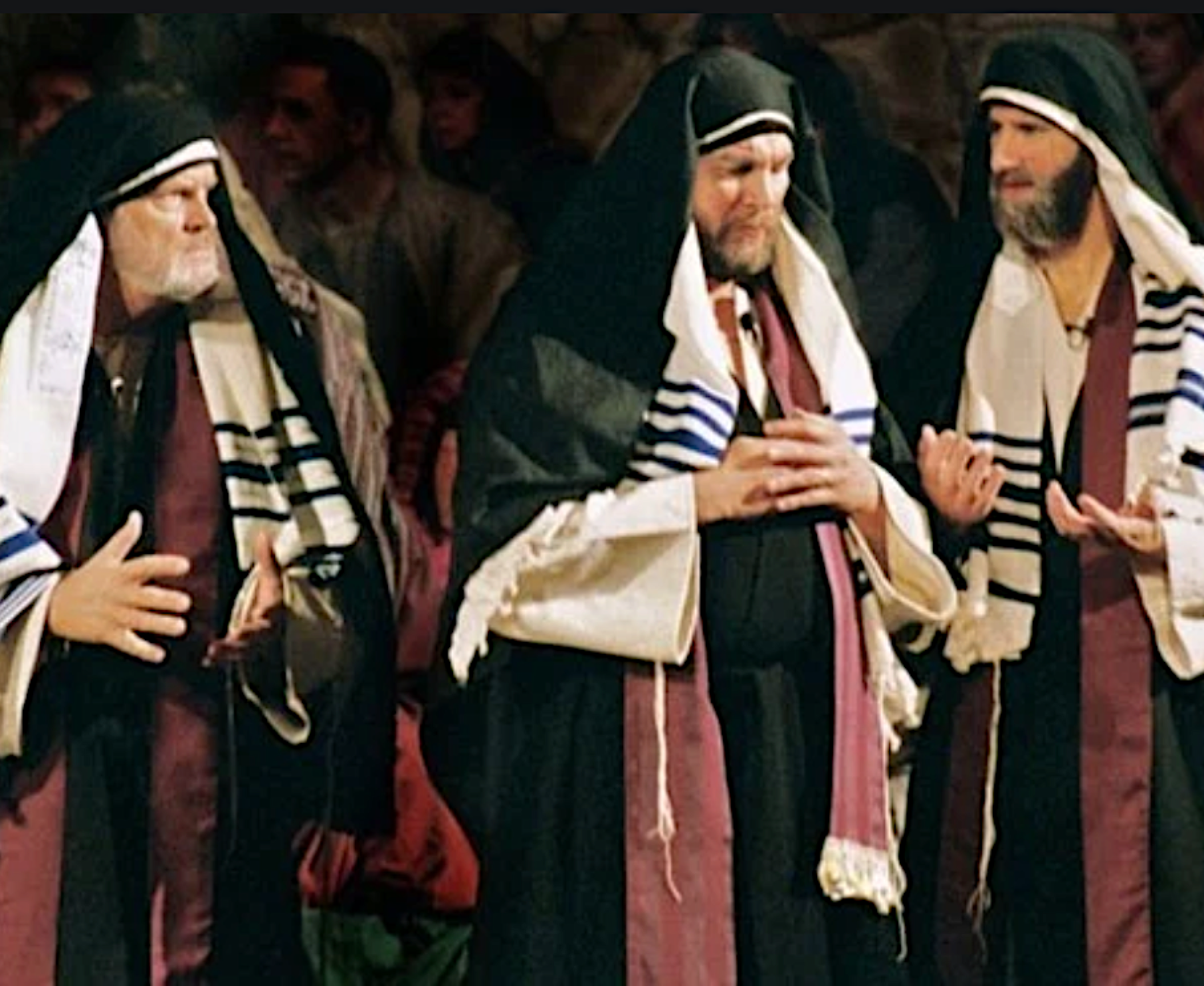 法利賽人Pharisee
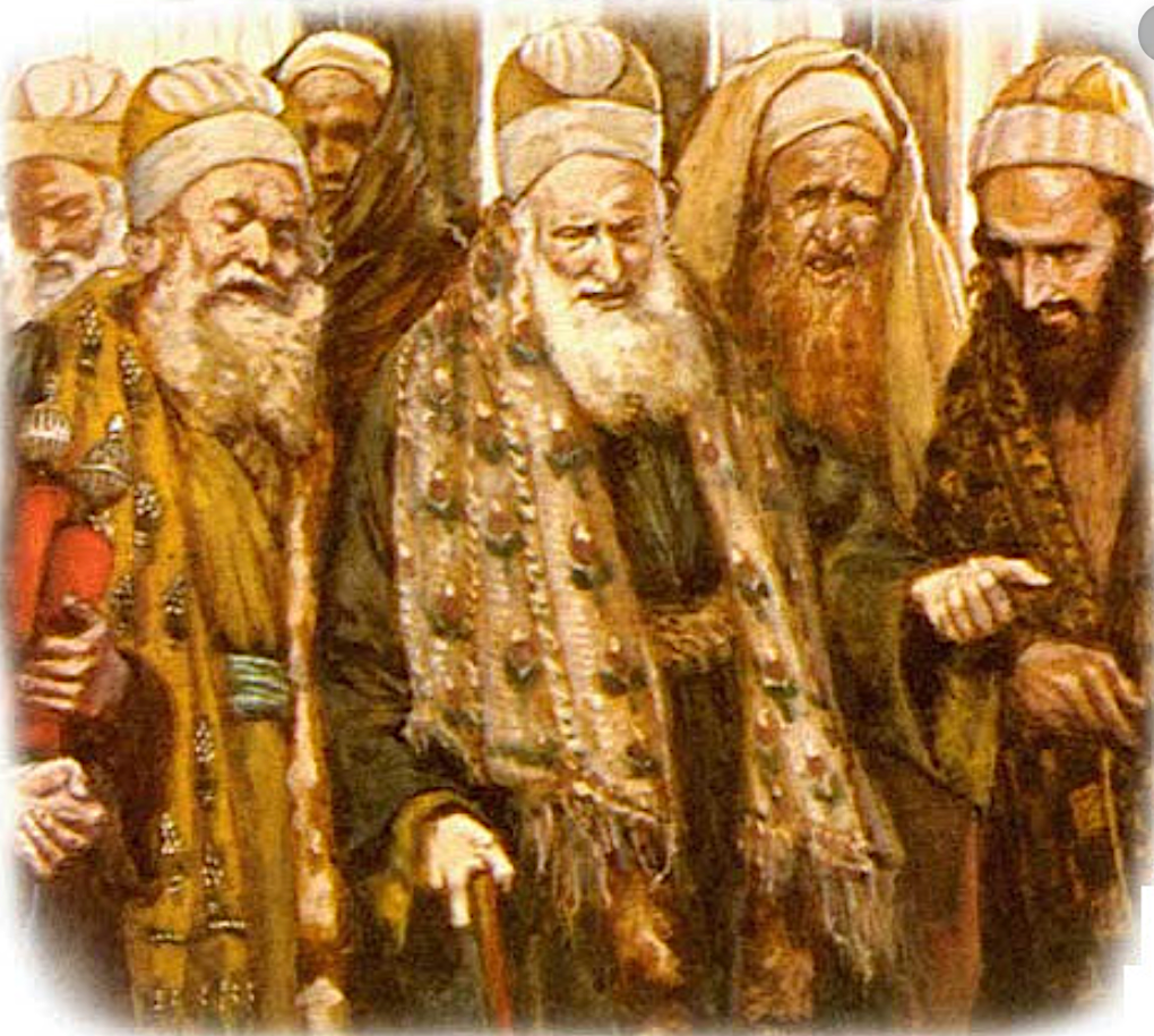 撒都該人
Saddacees
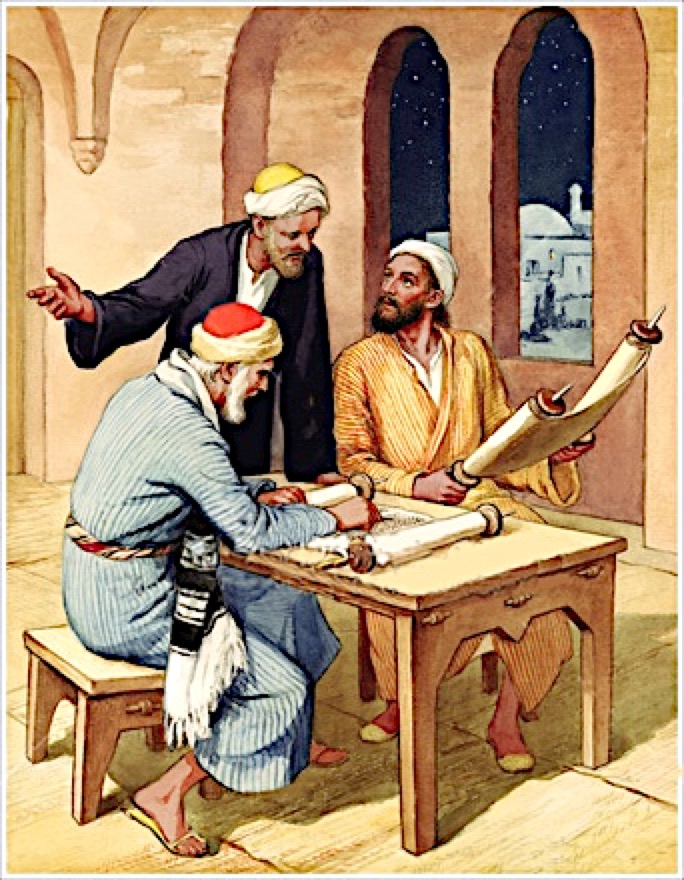 文士
Scribe
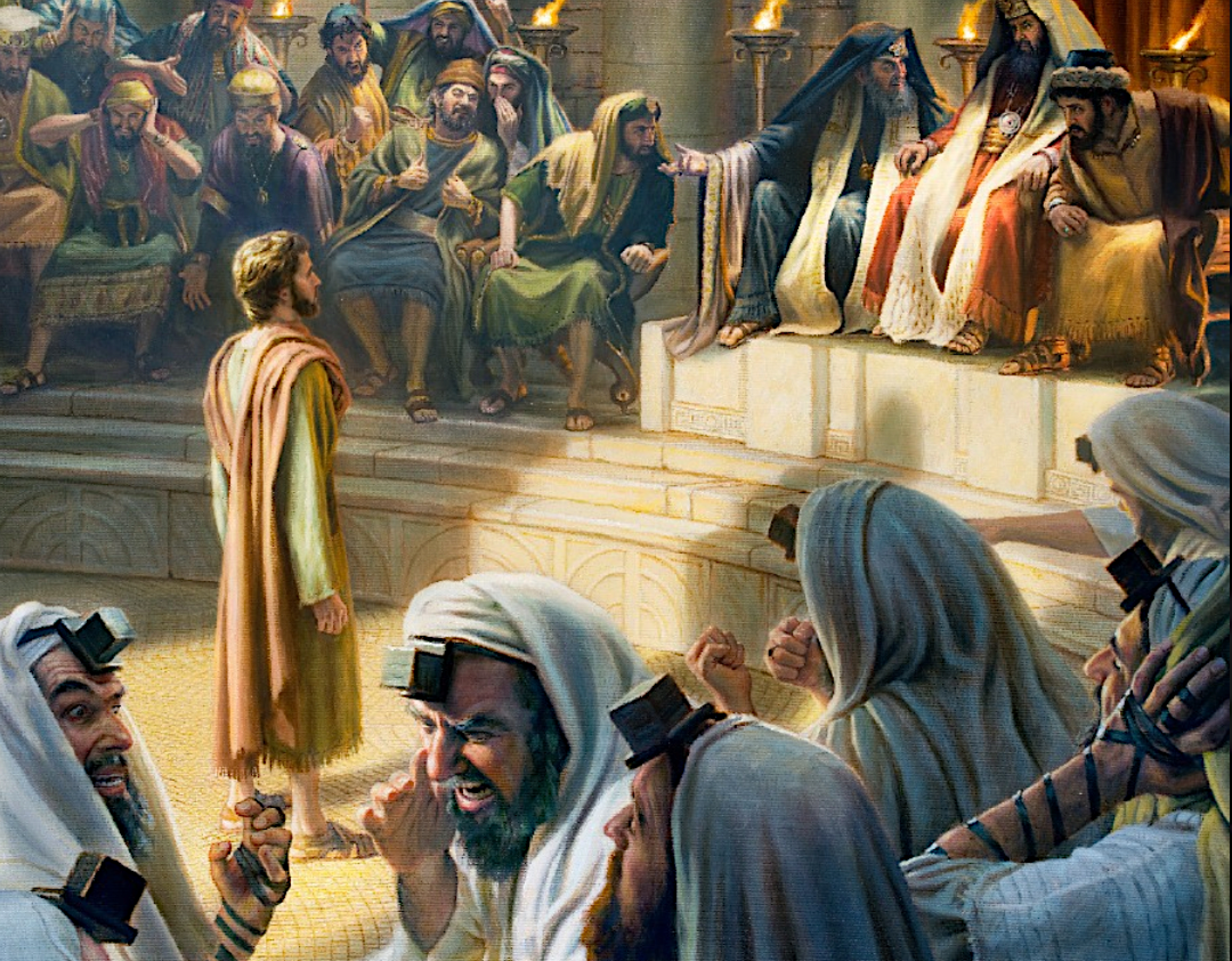 彼得在公會受審JEWISH HIGH PRIEST
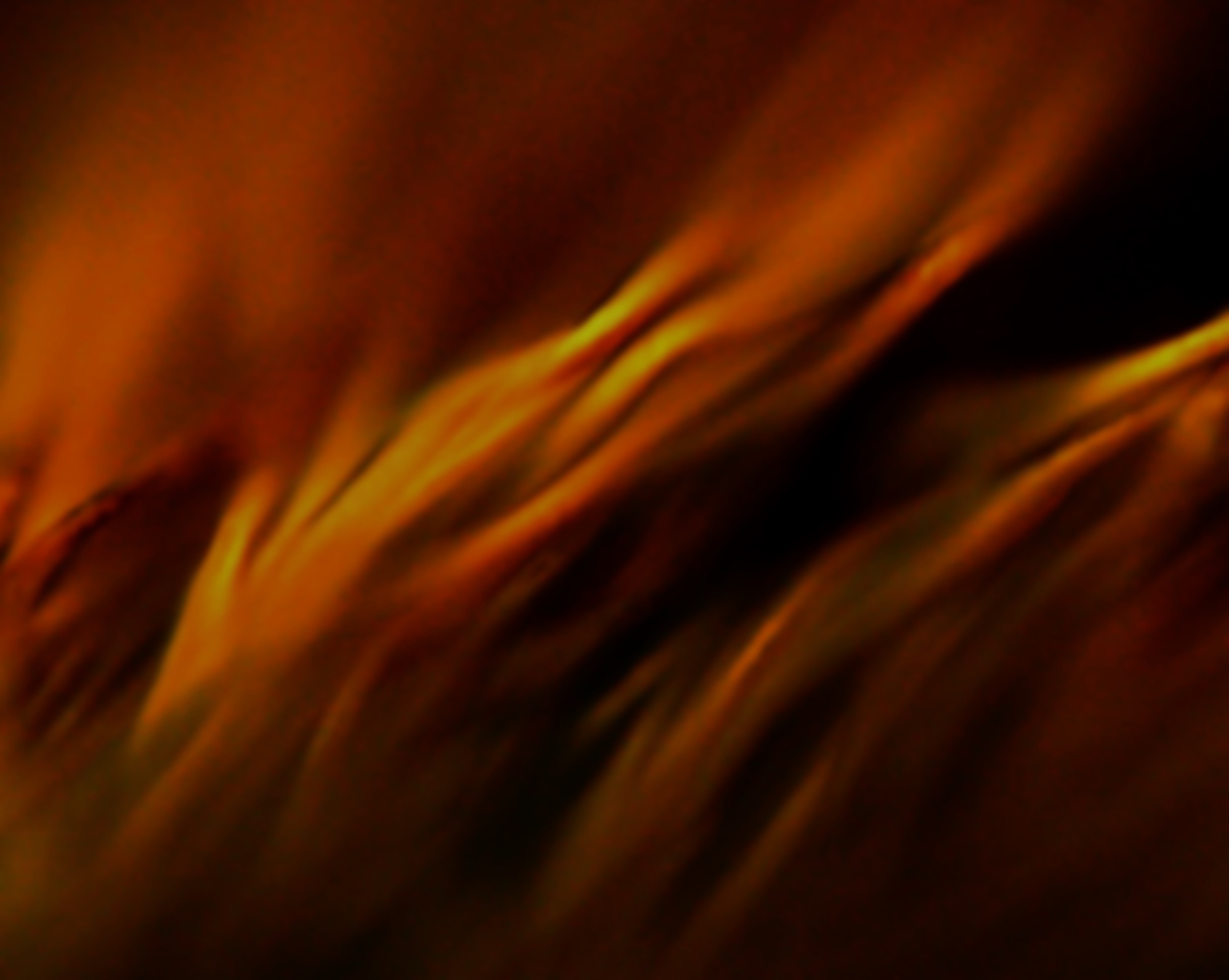 使徒行傳  Acts 4
11 “他是‘你们匠人所弃的石头，已成了房角的头块石头’。
11 Jesus is ‘the stone you builders rejected, which has become the cornerstone.’
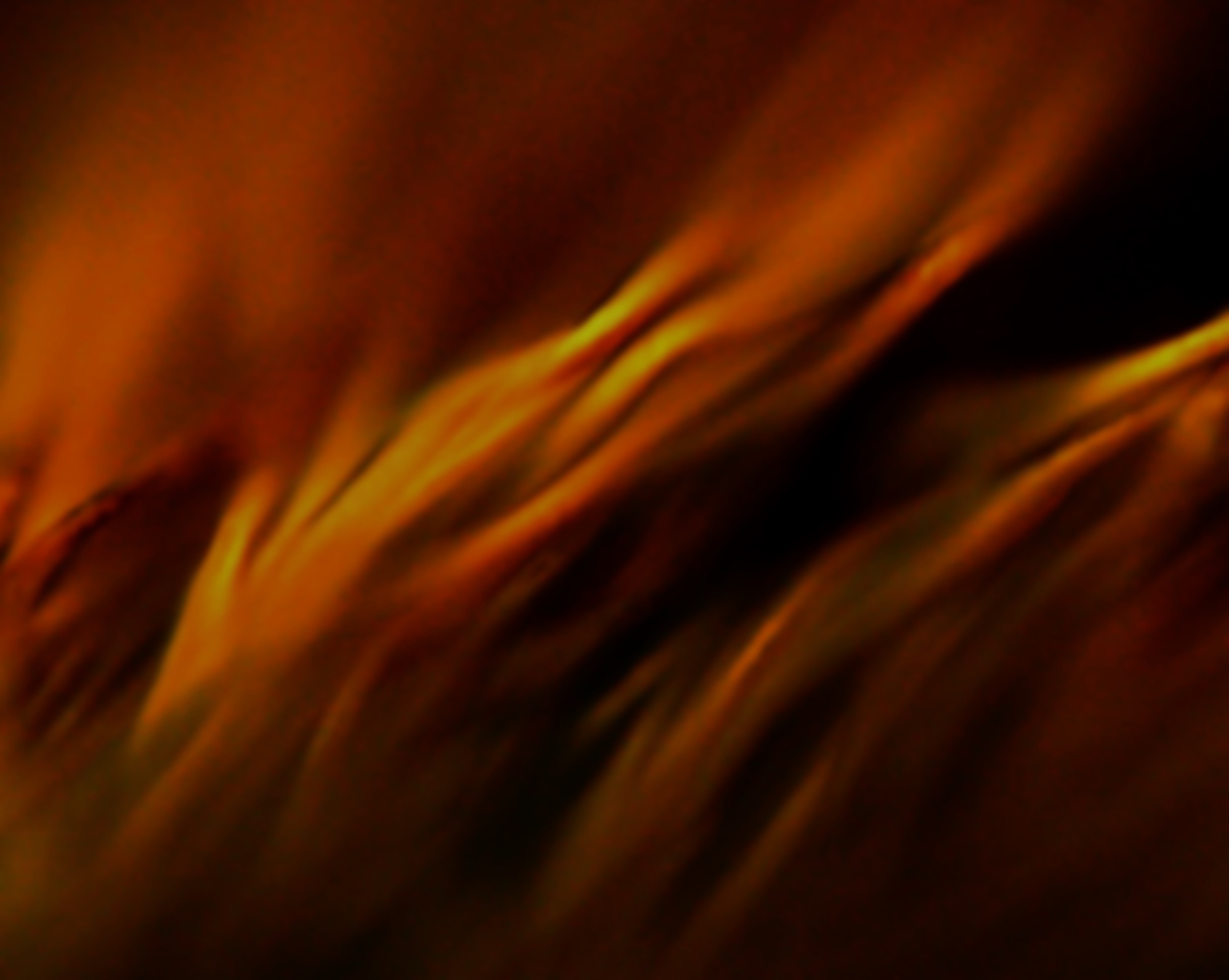 使徒行傳  4
12 除 他 以 外 ， 別 無 拯 救 ； 因 為 在 天 下 人 間 ， 沒 有 賜 下 別 的 名 ， 我 們 可 以 靠 著 得 救 。
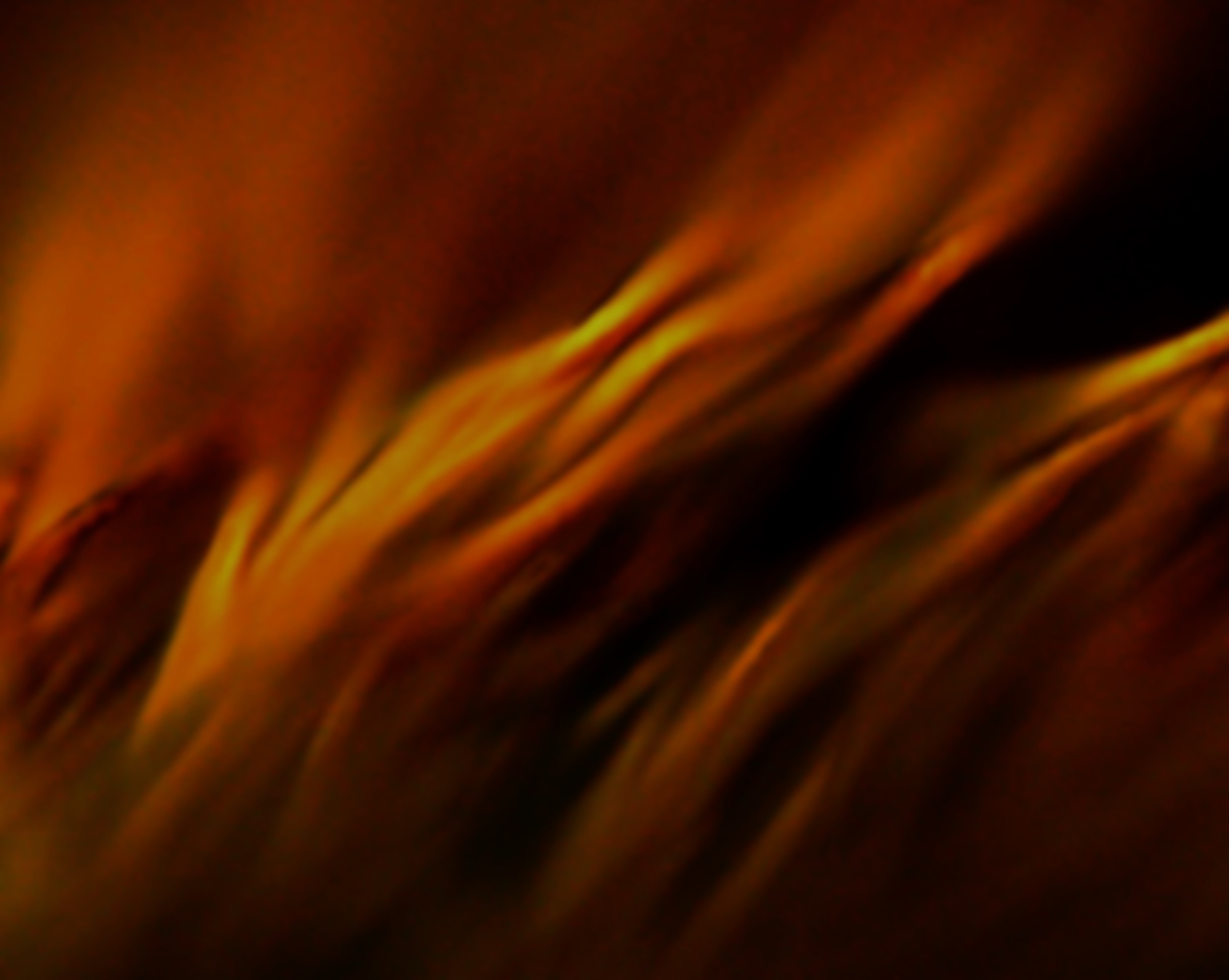 Acts  4
12 Salvation is found in no one else, for there is no other name under heaven given to mankind by which we must be saved.”
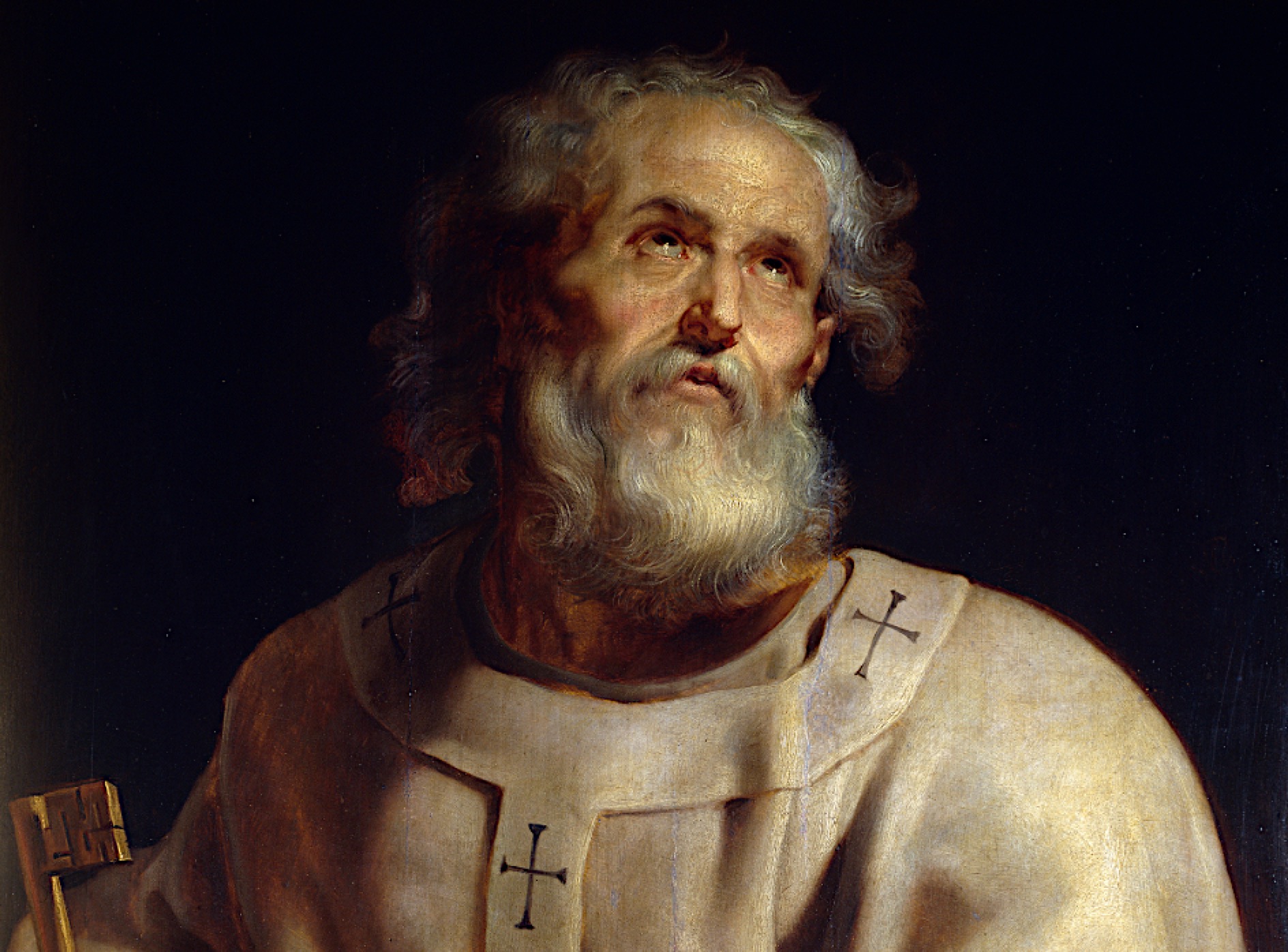 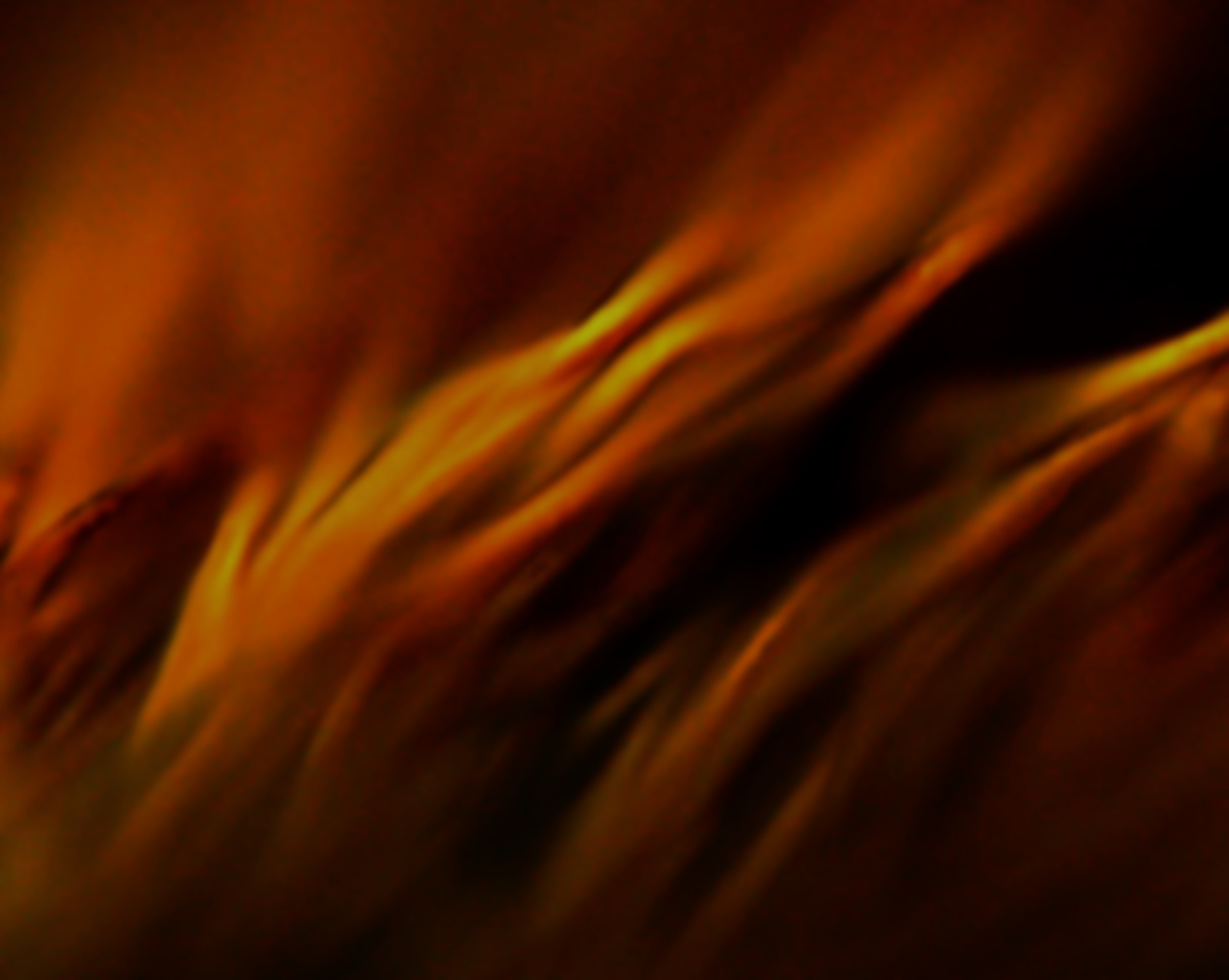 接受呼召
Accept the calling
聖靈充滿
Filled with the Holy Spirit